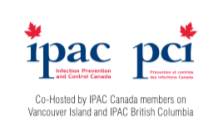 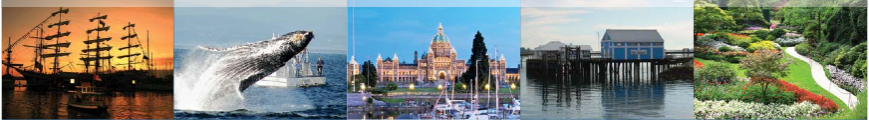 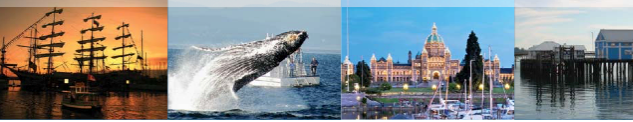 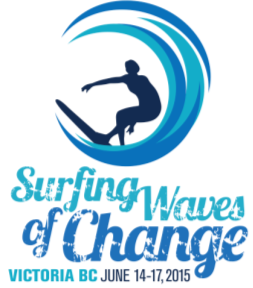 Broadcast live from IPAC Canada 2015 Conference
The Power of Influence
Michael GrinderMichael Grinder AssociatesBattleground, WA
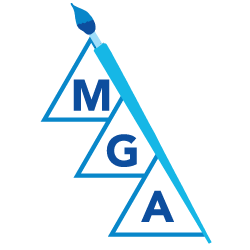 Teleclass broadcast sponsored by
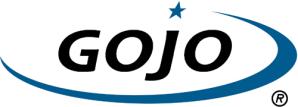 www.gojo.com
June 15, 2015
www.webbertraining.com
Circles of Humanness
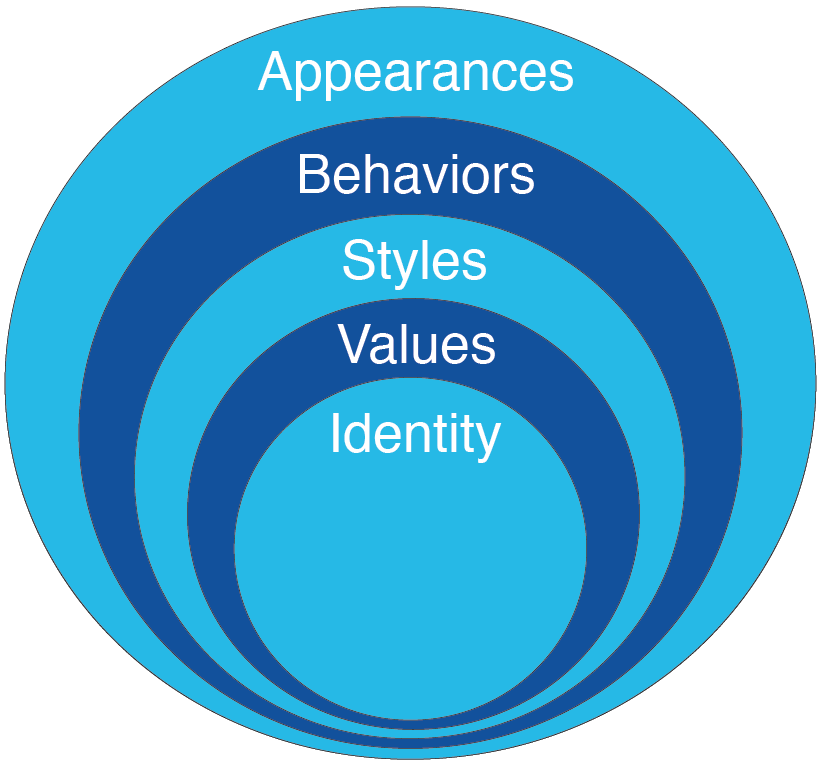 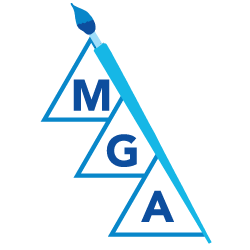 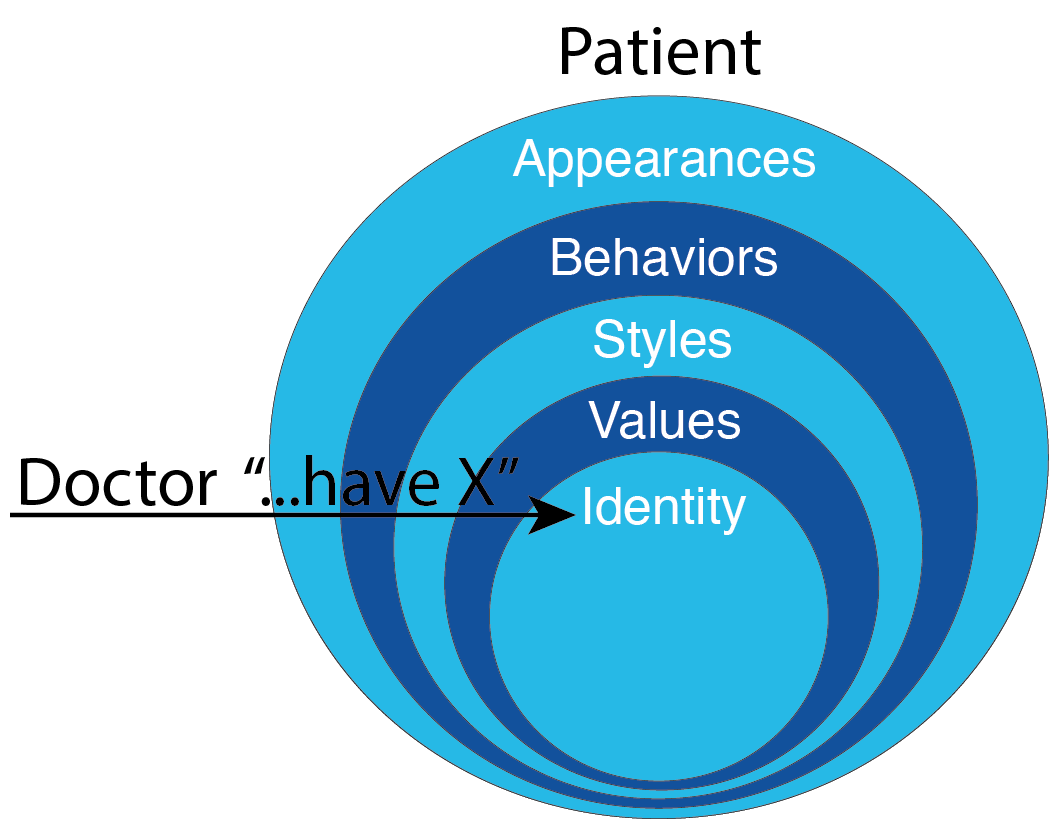 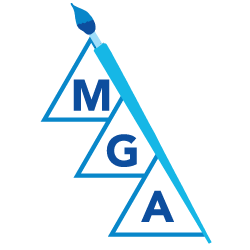 Authority + “-” w/eye contact
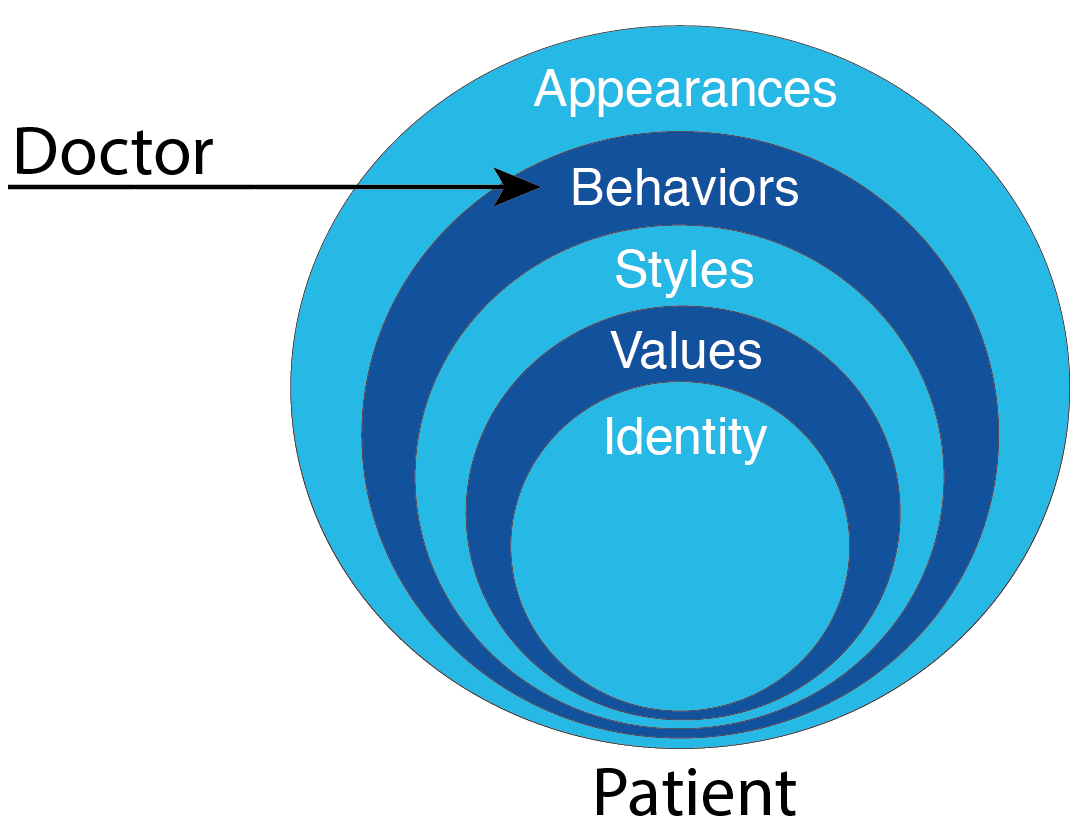 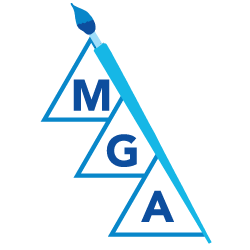 Authority + “-” w/o eye contact
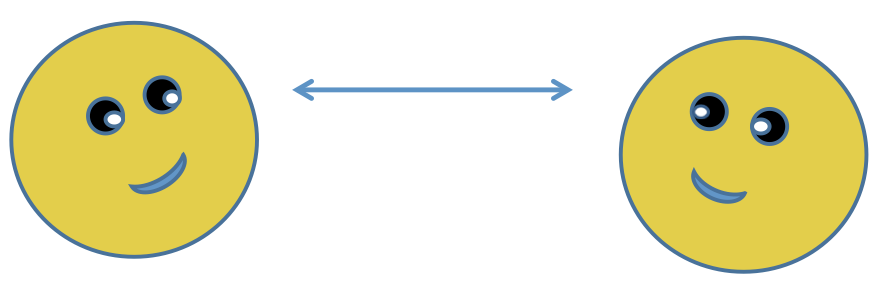 Eye Contact
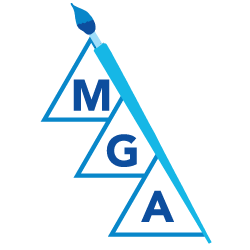 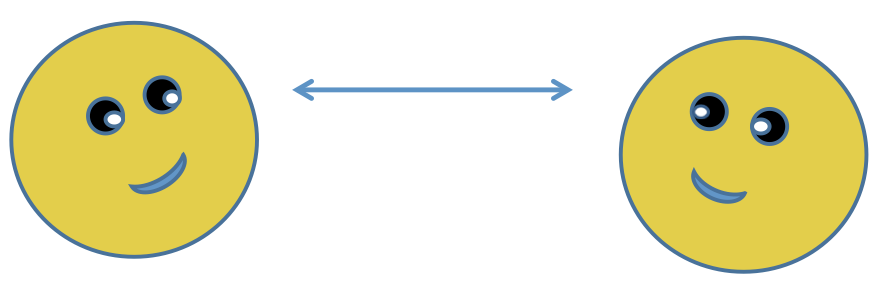 Eye Contact
1
2
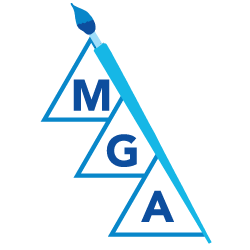 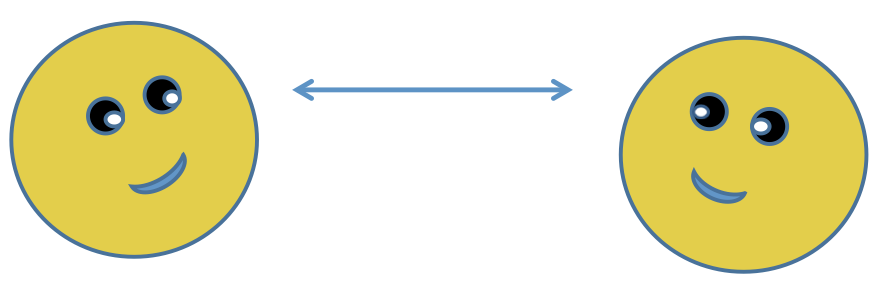 2-Point Communication
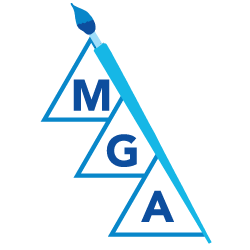 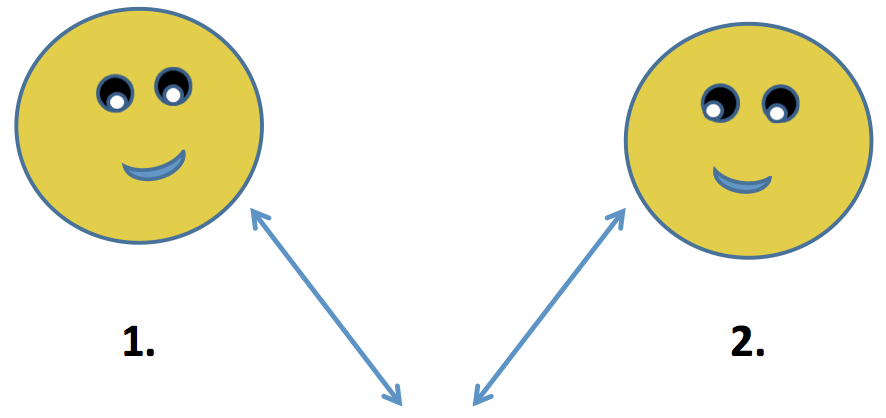 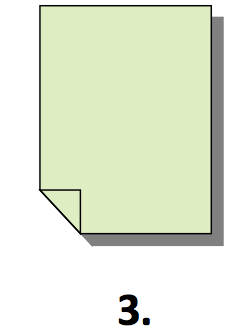 X-Ray
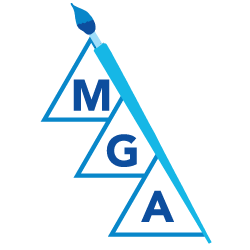 “+” Content
2 Point
“-” Content
3 Point
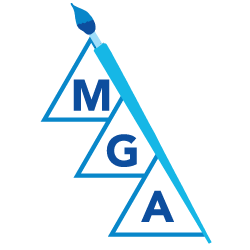 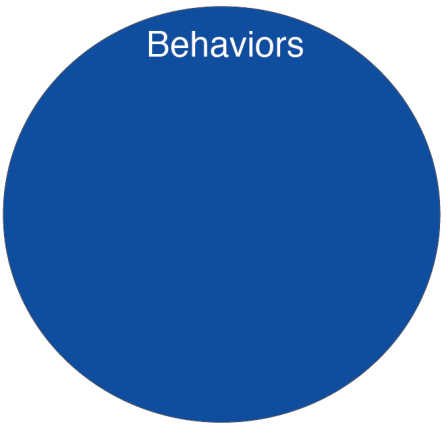 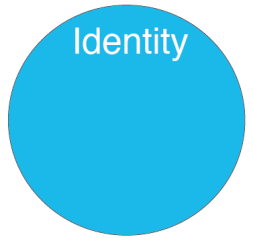 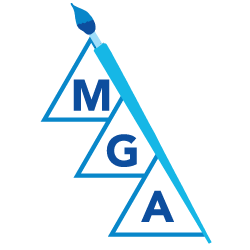 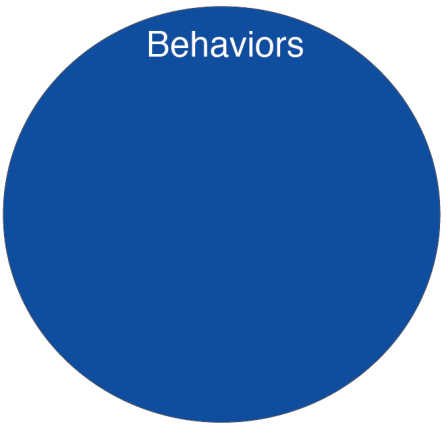 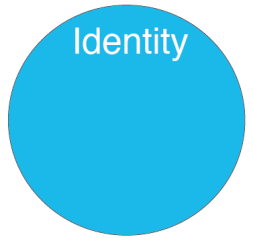 Old way of self-talk
New way of self-talk
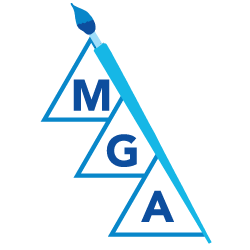 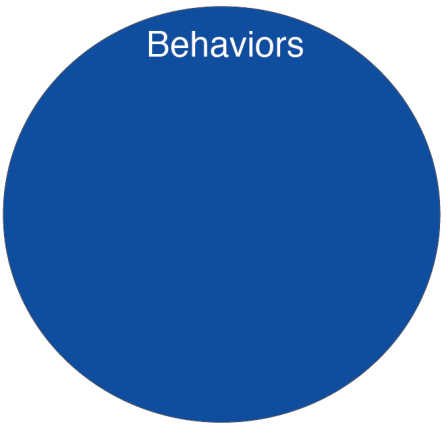 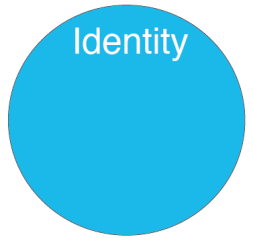 Old way of self-talk
“I am dyslexic”
“I am an asthmatic”
“I am ADHD”
New way of self-talk
“I have dyslexia”
“I experience asthma”
“I have ADHD symptoms”
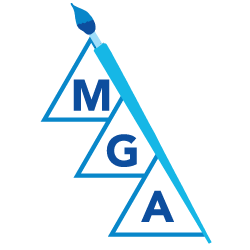 Feedback
Have the paper in front of the patient
Sit with your dominant hand closest to the patient
Coordinate your eyes and hand when transitioning from eye contact to looking at the paper
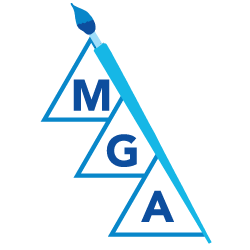 Feedback
When looking at the patient, use a friendly, approachable voice.
When looking at the paper, use a more business-like, credible voice
Pause when looking at the paper
Offer assistance
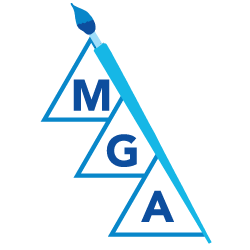 The Power of Influence
We are inadvertently in love 
with the Influence of Power

We need to be in love with 
the Power of Influence
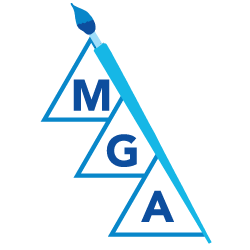 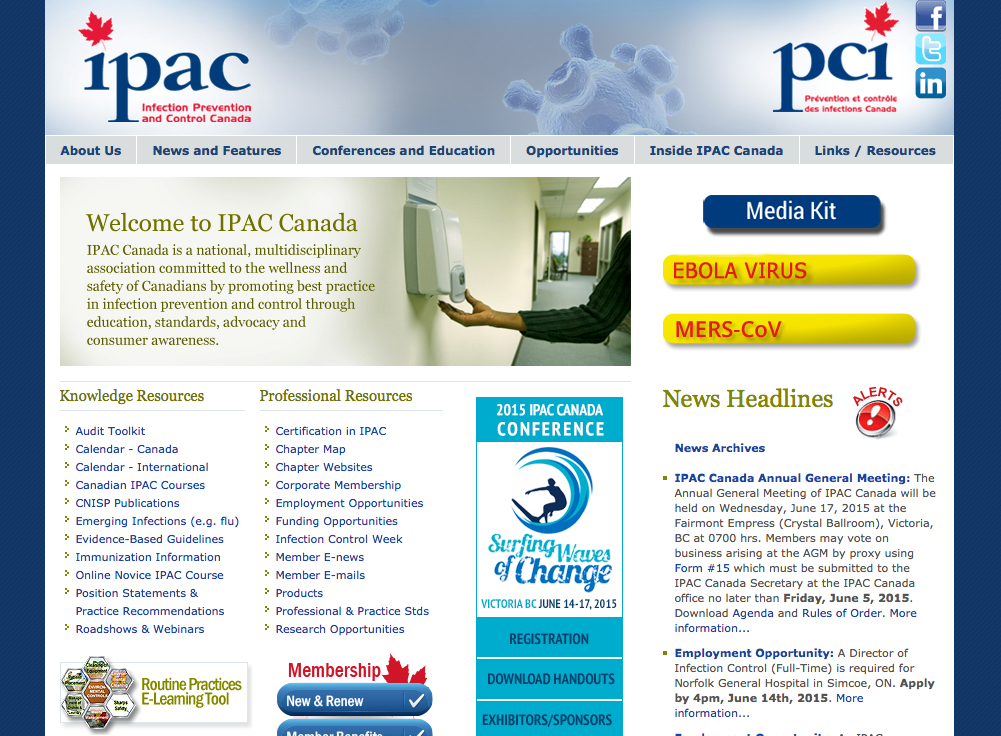 www.ipac-canada.org